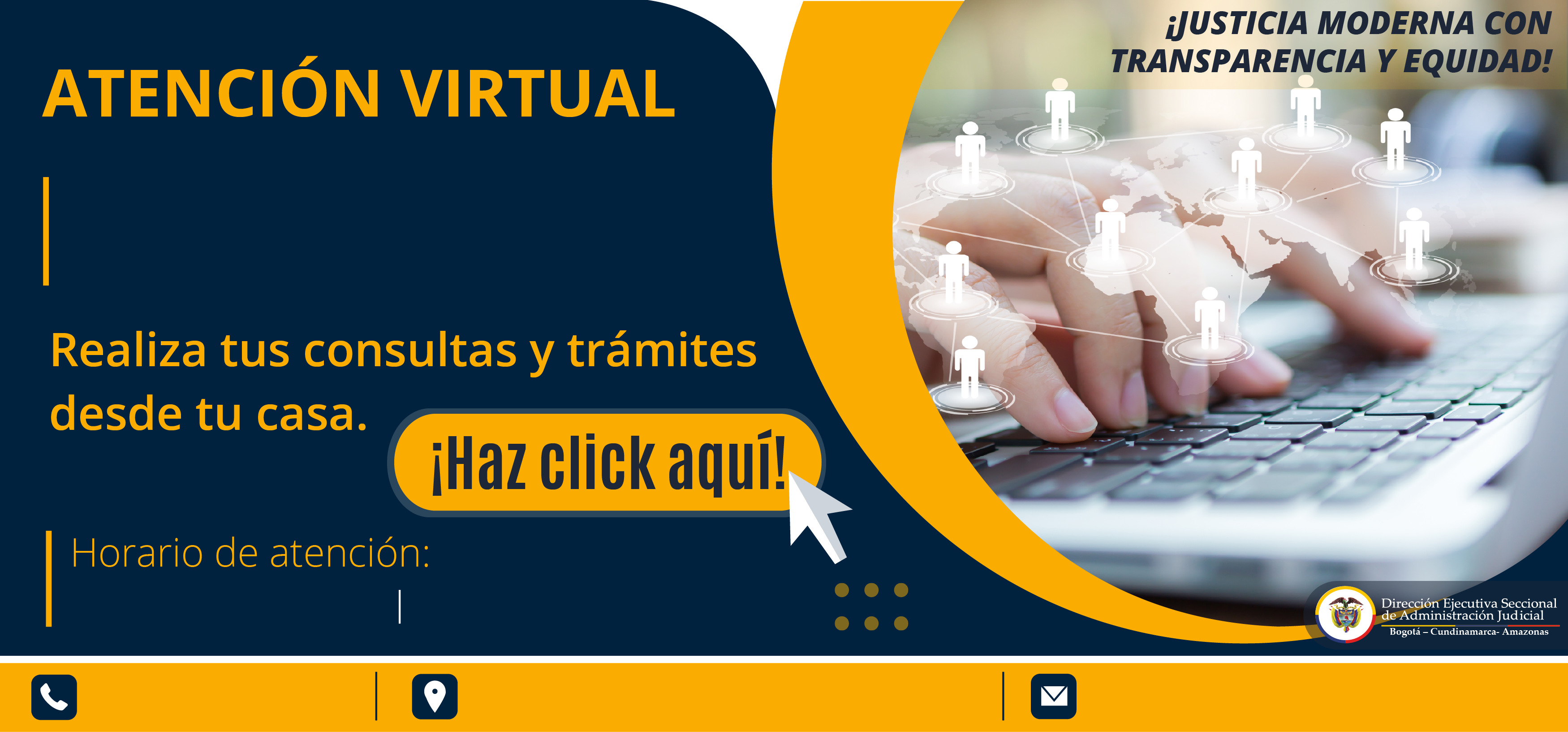 JUZGADO ÚNICO PROMISCUO MUNICIPAL ALTAMIRA HUILA
Lunes a viernes hábiles
03:00 pm  a  5:00 pm
Cra. 4 No.  5–5
j01prmpalalta@cendoj.ramajudicial.gov.co
3186186056